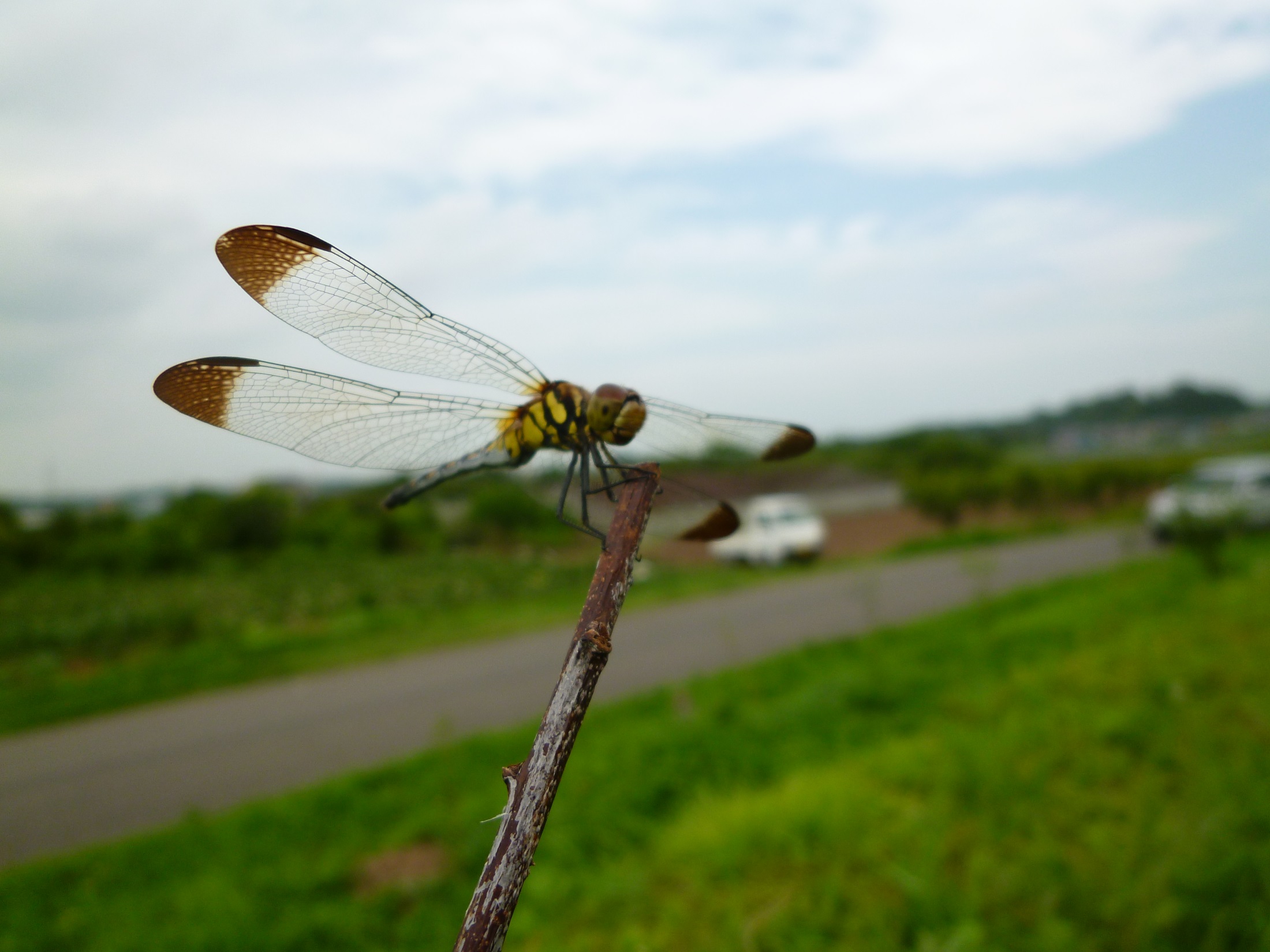 西崎さんちのススメ
のうりんむら3年　西崎さんち渉外
いぶき
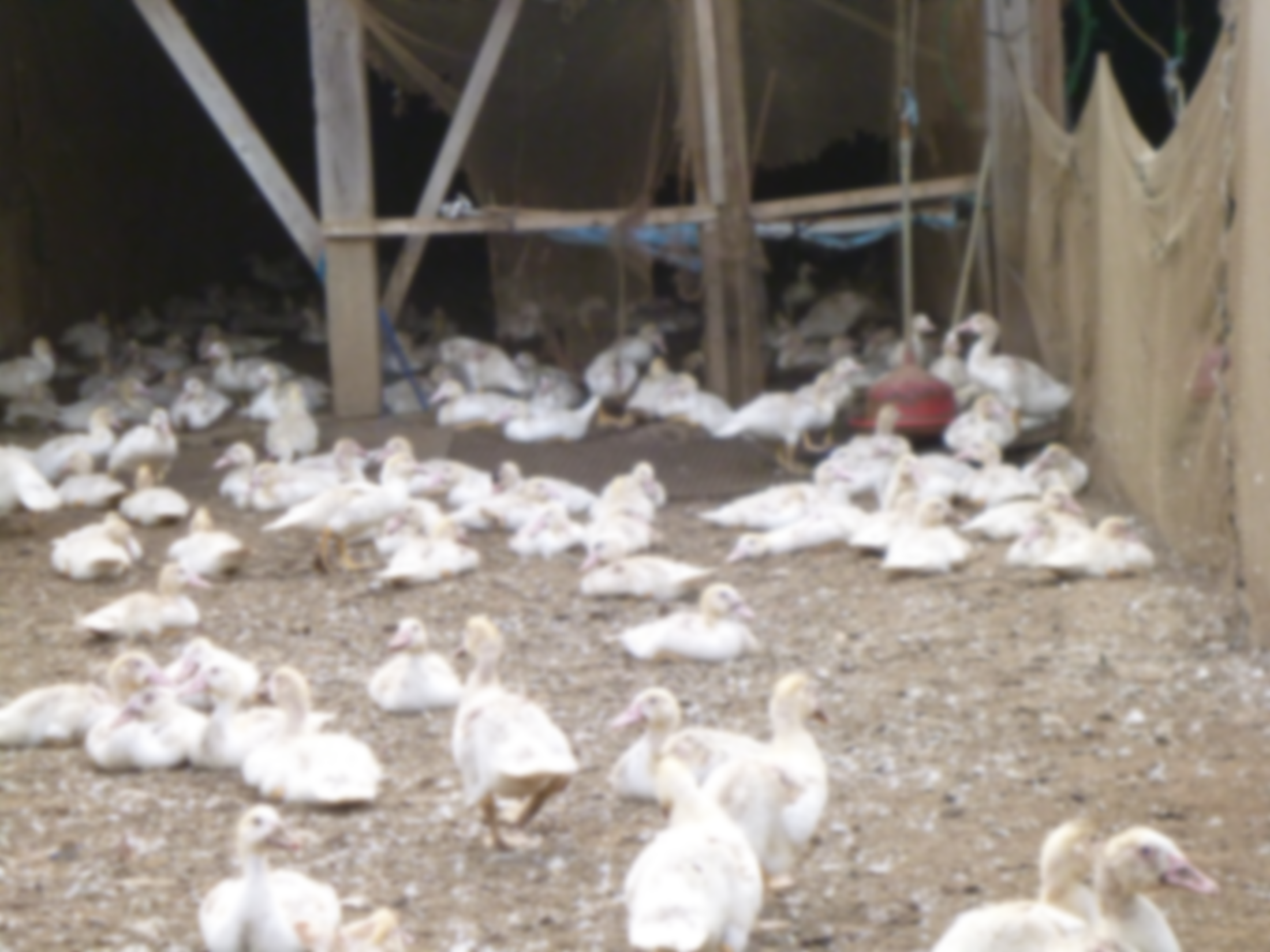 株式会社 西崎ファーム
放し飼い・無農薬の　鴨・シャモの農場
茨城県かすみがうら市中志筑134-1 （石岡駅の近く）
西崎さんたち
社長の西崎さん（経営、営業）
奥さん（加工、配達）
パートさん、中国からの研修生2人、ボラバイト１人（主に農場での作業）
西崎さん
兵庫県出身
哲学科卒業
脱サラ、
　　茨城で農業を始める
鳥は卵も肉も羽も使える…鴨農家へ
放し飼い・無農薬での経営を試行錯誤
耕作放棄地の活用
SNS‘もったいないNET（ね）おすそわけ’
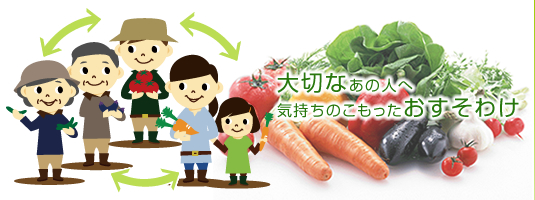 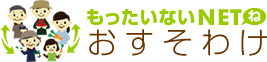 家庭菜園をしている方、興味を持っている方のためのコミュニケーションの場です。お互いのおかれている環境、境遇の情報、コミュニケーションがまず始めにあり、その後余った野菜などをおすそわけという形でお譲り、頂くということになります。ただ現実には送料やその他のコストがかかりますので、お互いにしっかり確認した上で、長続きするより良い関係を深めていきましょう。
　「おすそわけするモノがない」という方も、もちろん大歓迎です。　栽培する過程での様々な楽しみや喜びを分かち合い、もったない気持ちの交流する場に参加しませんか？
もったいないNET（ね）おすそわけHPより抜粋　http://osusowake.org/?m=portal&a=page_user_top#
のうりんむらとの繋がり
10年くらい前から
月１回、土曜日
農場での人手が必要な作業
栗の提供
学園祭で売る栗ごはん
耕作放棄地の手入れ
一日の流れ
朝8時半ごろ　つくば発（西崎さんがお迎えに来てくれる）
～12時　作業
昼食　奥さんの手料理
13時半ごろ～　作業
夕飯　たっぷりの肉、野菜、お酒
20～21時？　つくば着
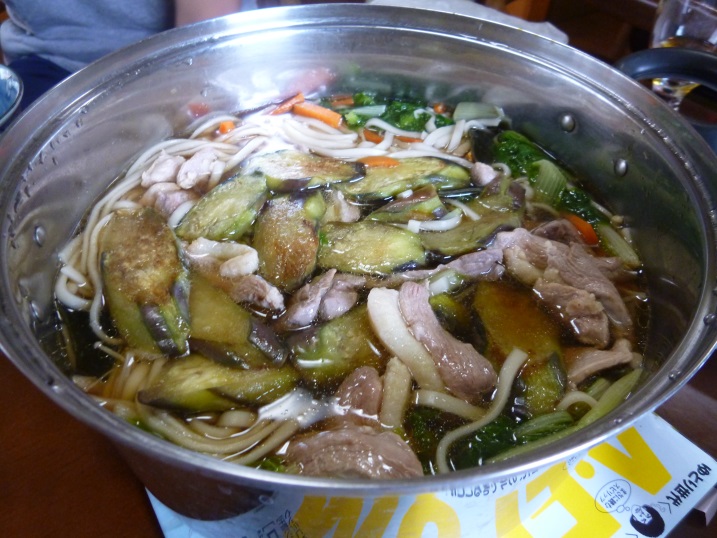 作業場へ
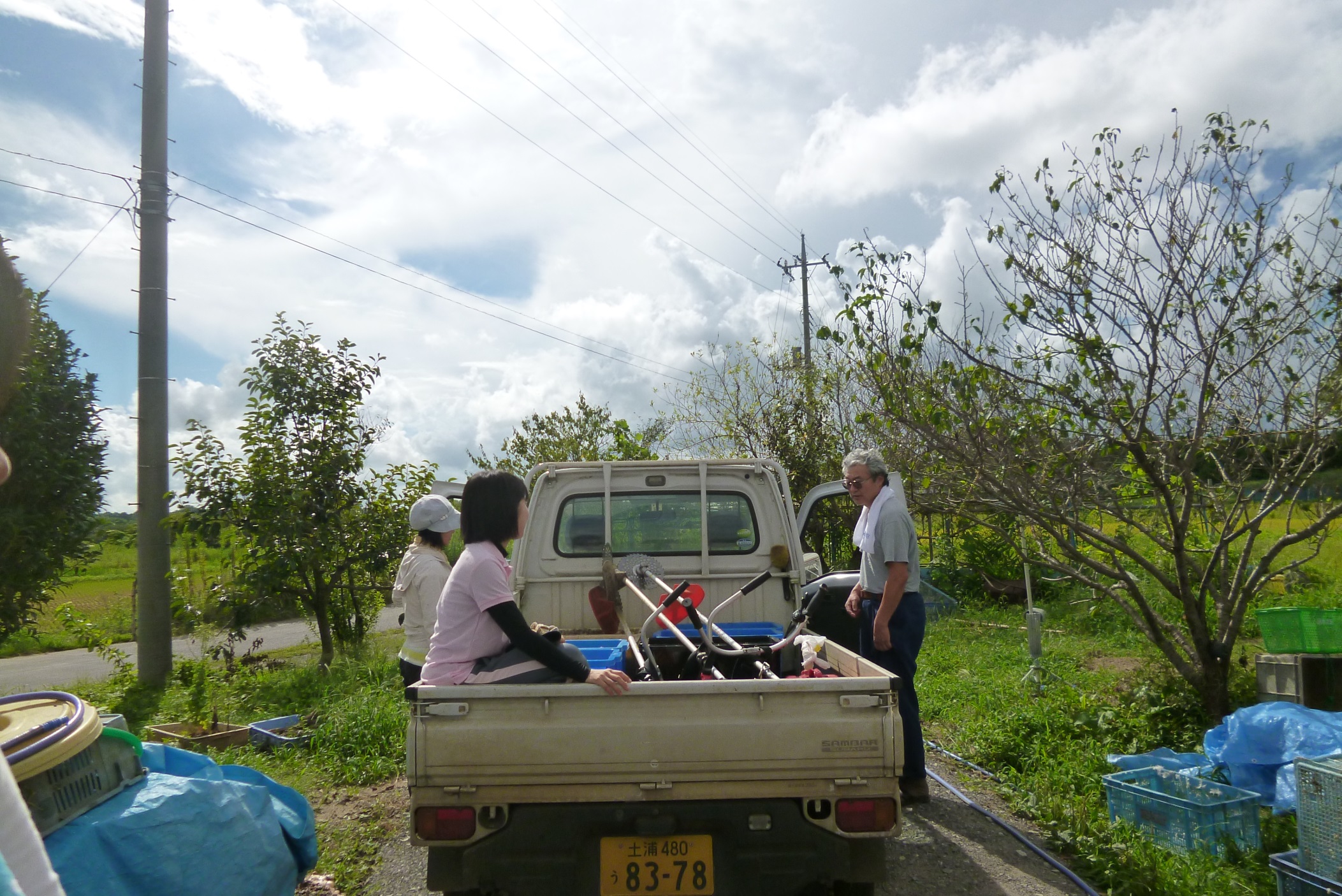 耕作放棄地
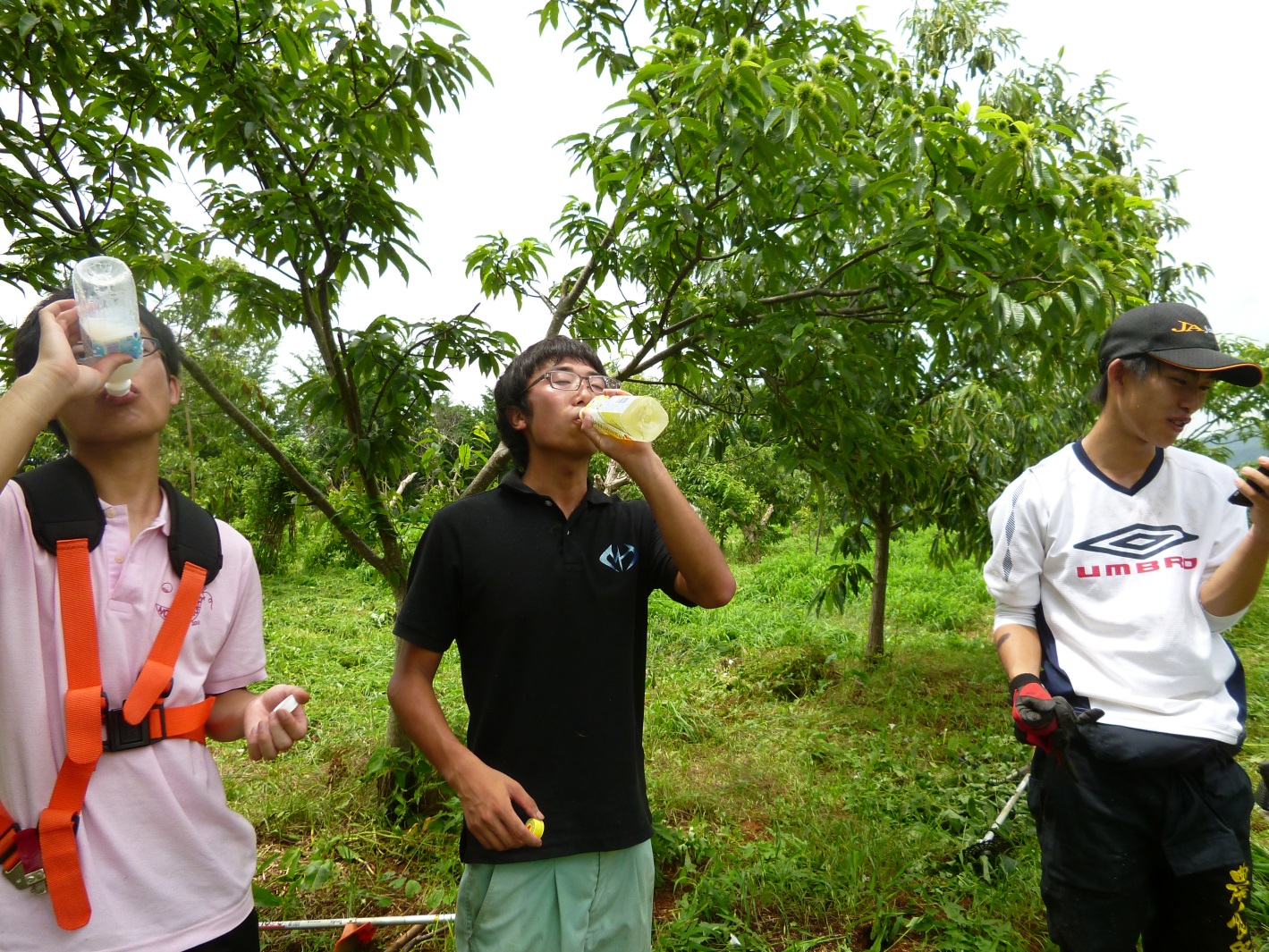 栗林、草刈（主に６月～9月）
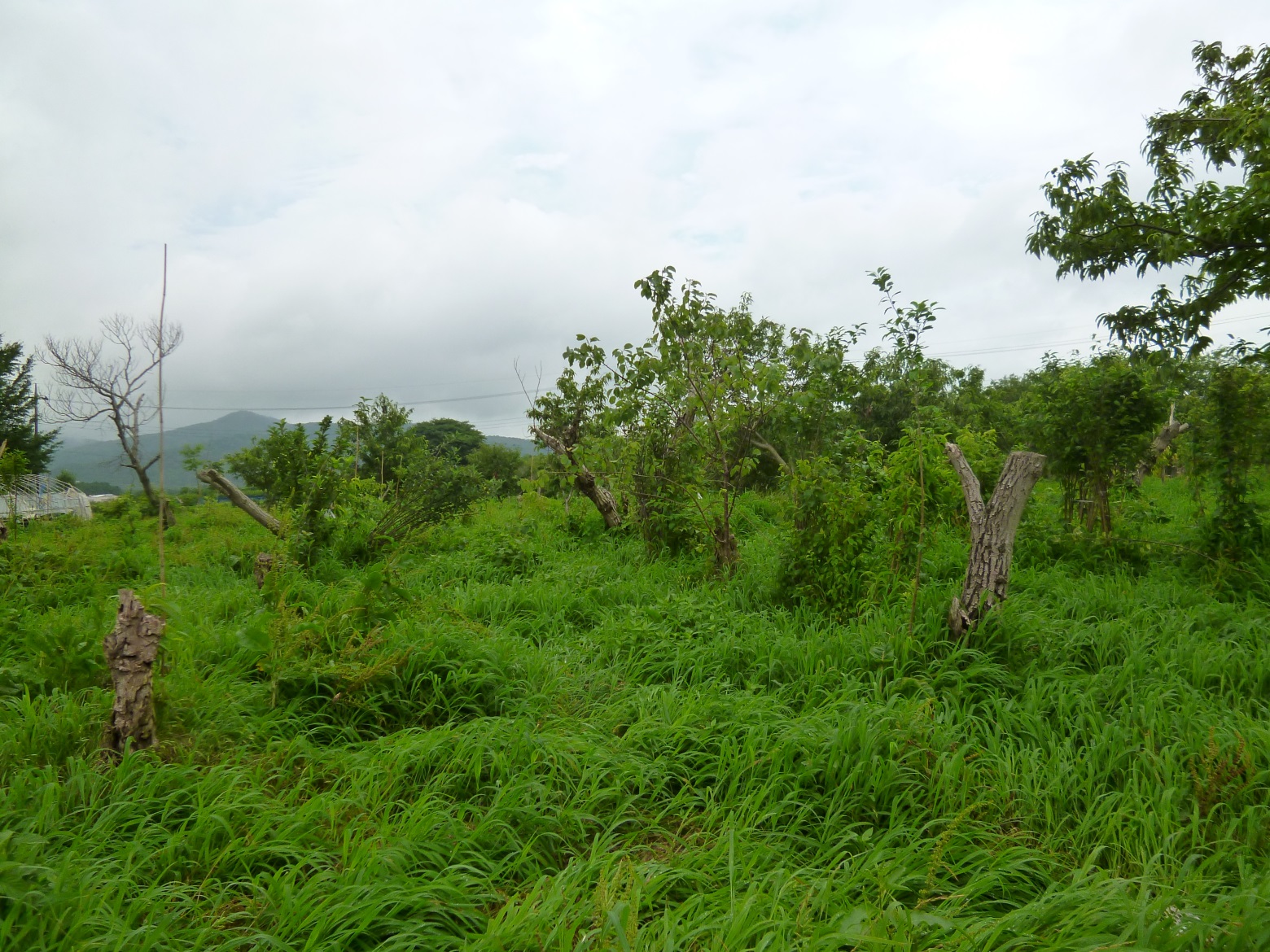 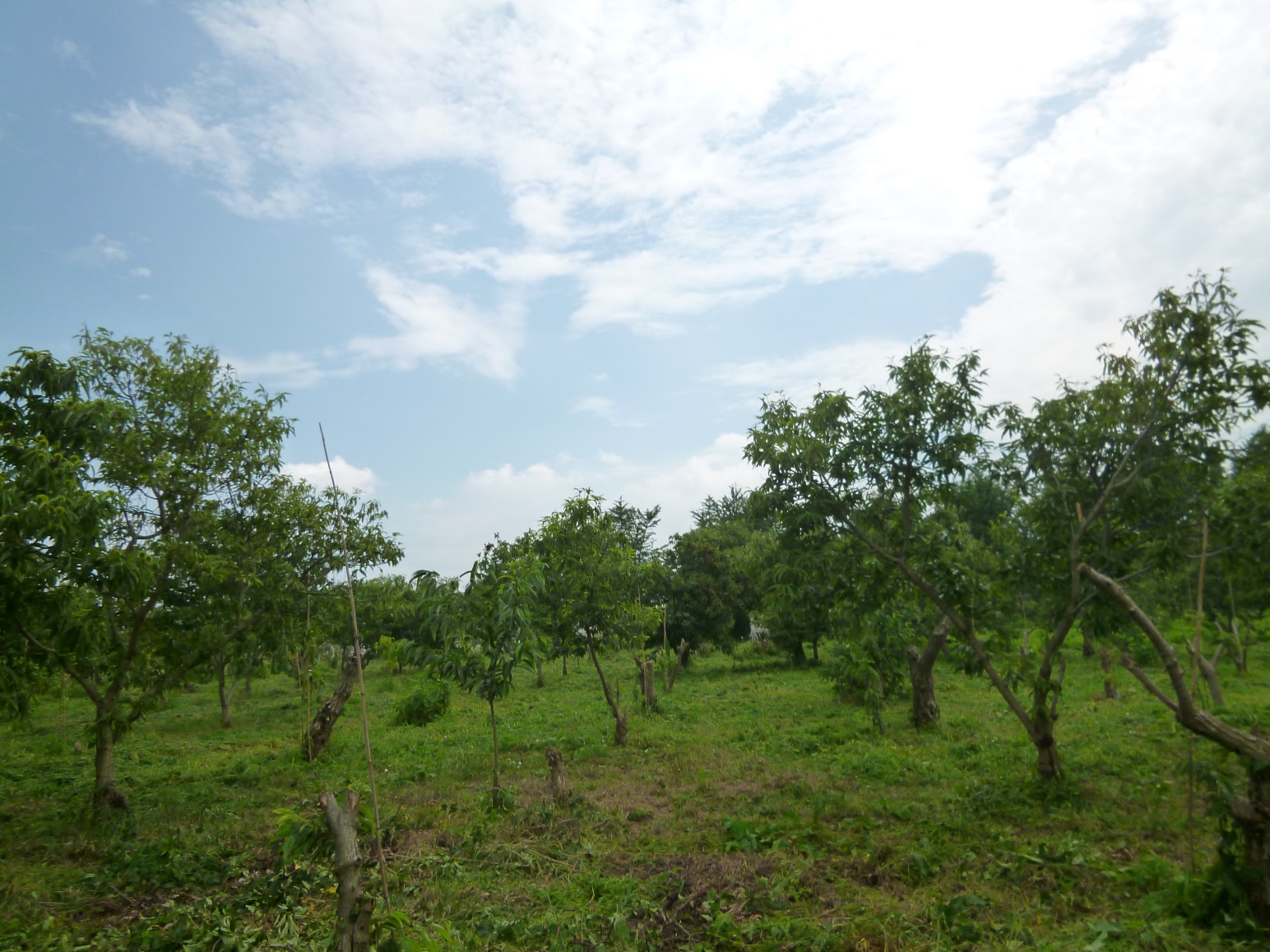 Before
After
耕作放棄地
２年くらい前から果樹を植えている。
今後、
ドライフルーツにして販売（？）@かきのき亭
親子で果樹を育ててもらう（？）
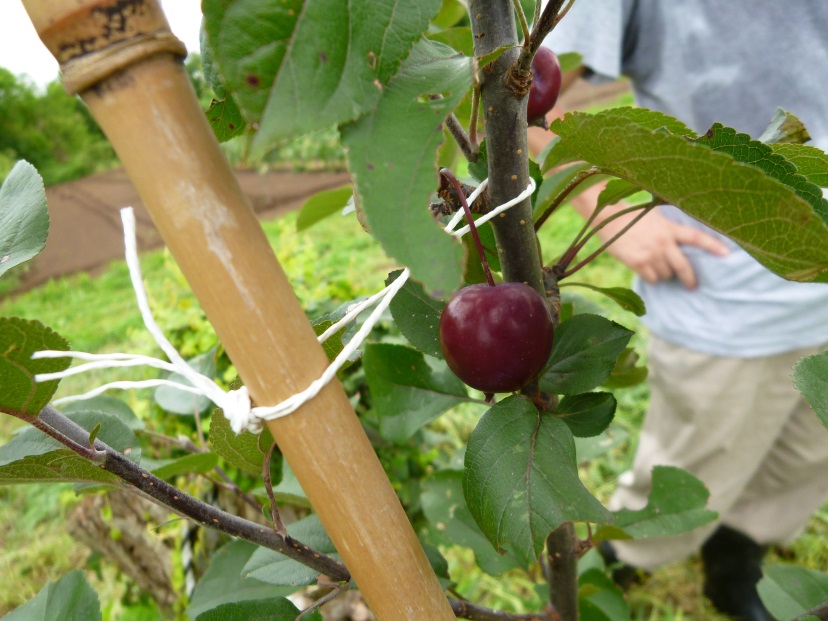 鴨農場
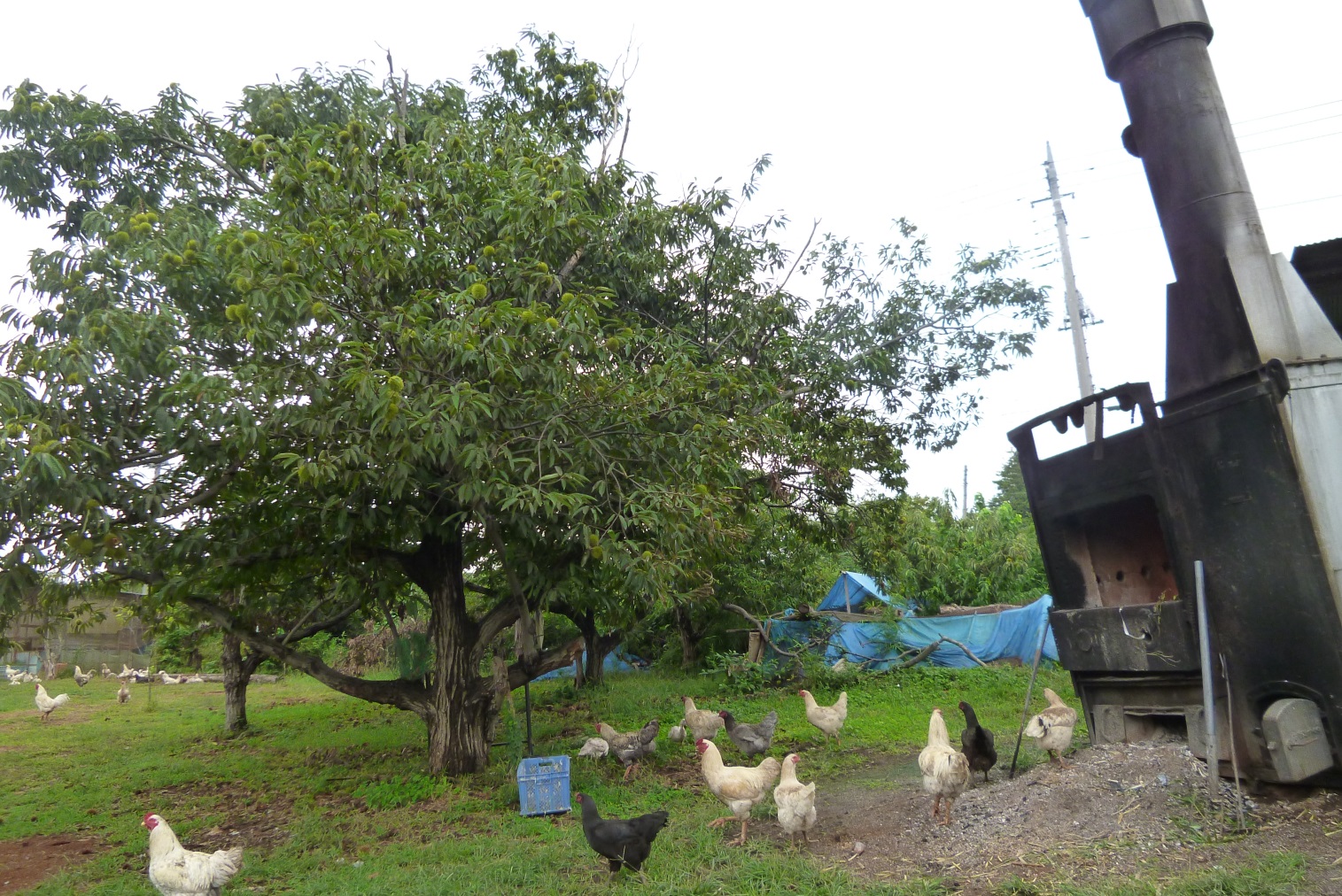 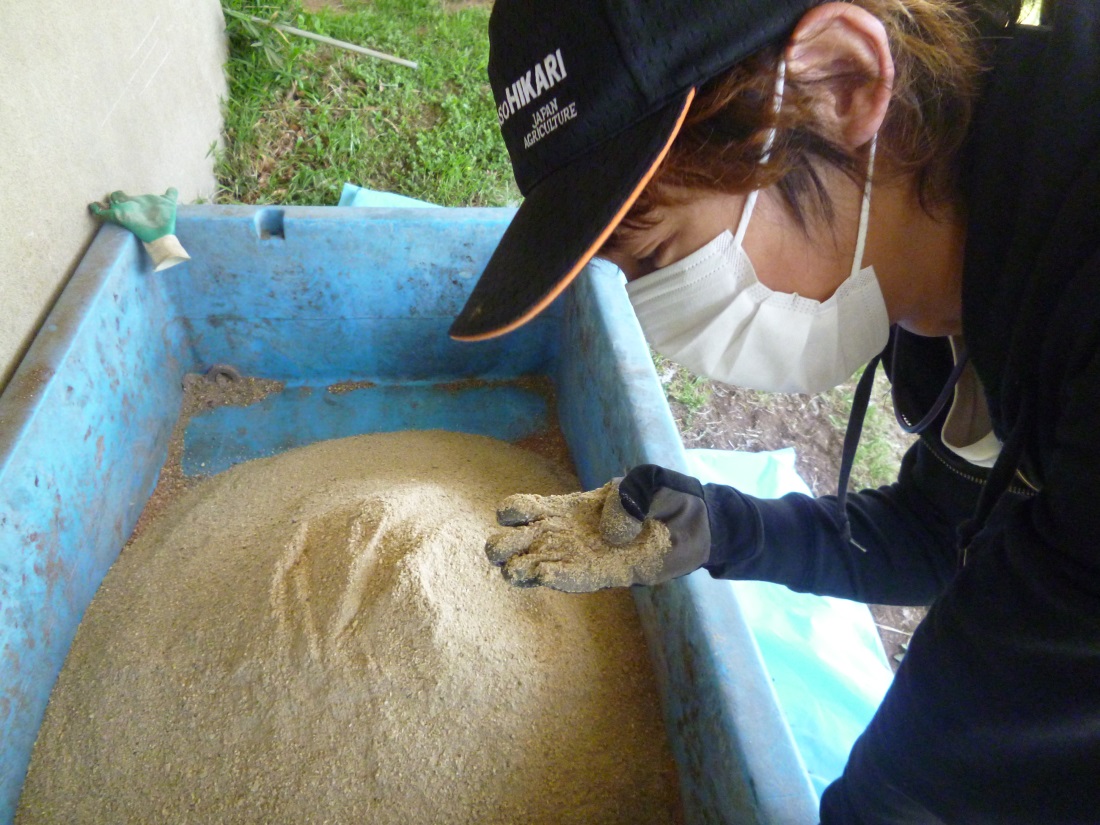 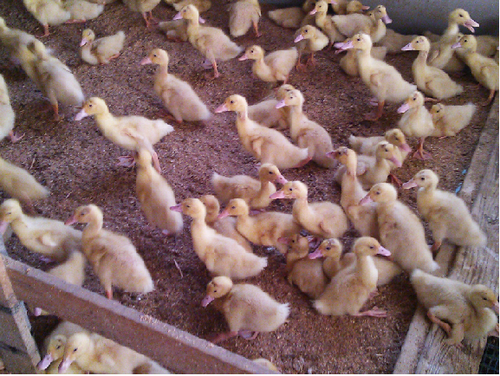 床土の攪拌
排泄物は一切運び出さない。
定期的に行うことで発酵させる。
加工
ロースト
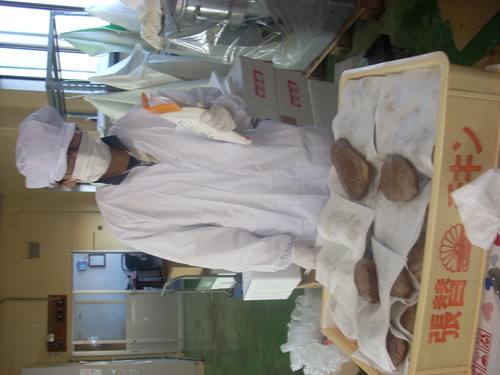 真空パック
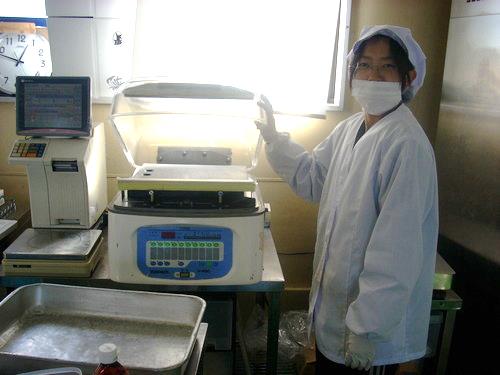 学祭用の栗拾い（９月）
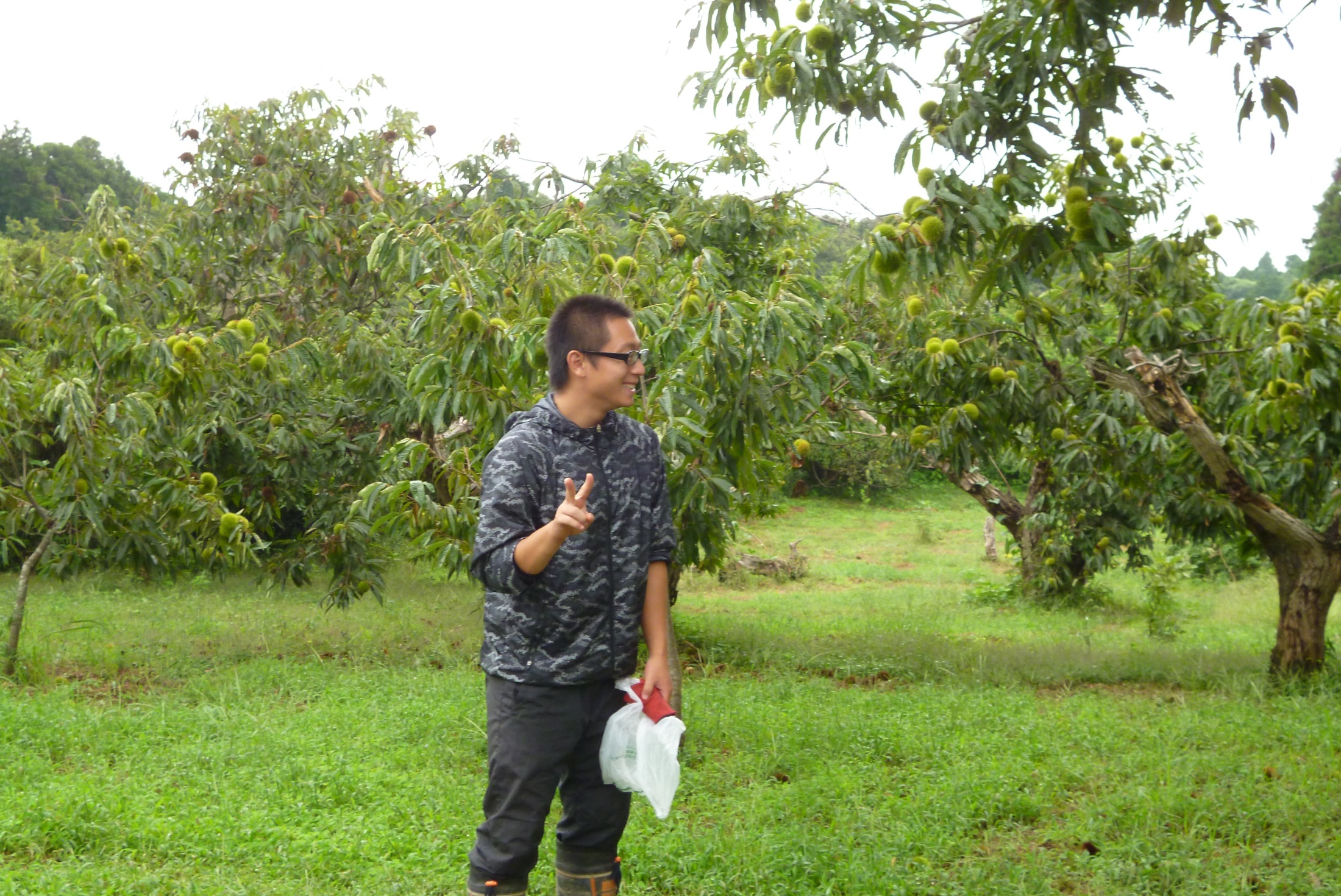 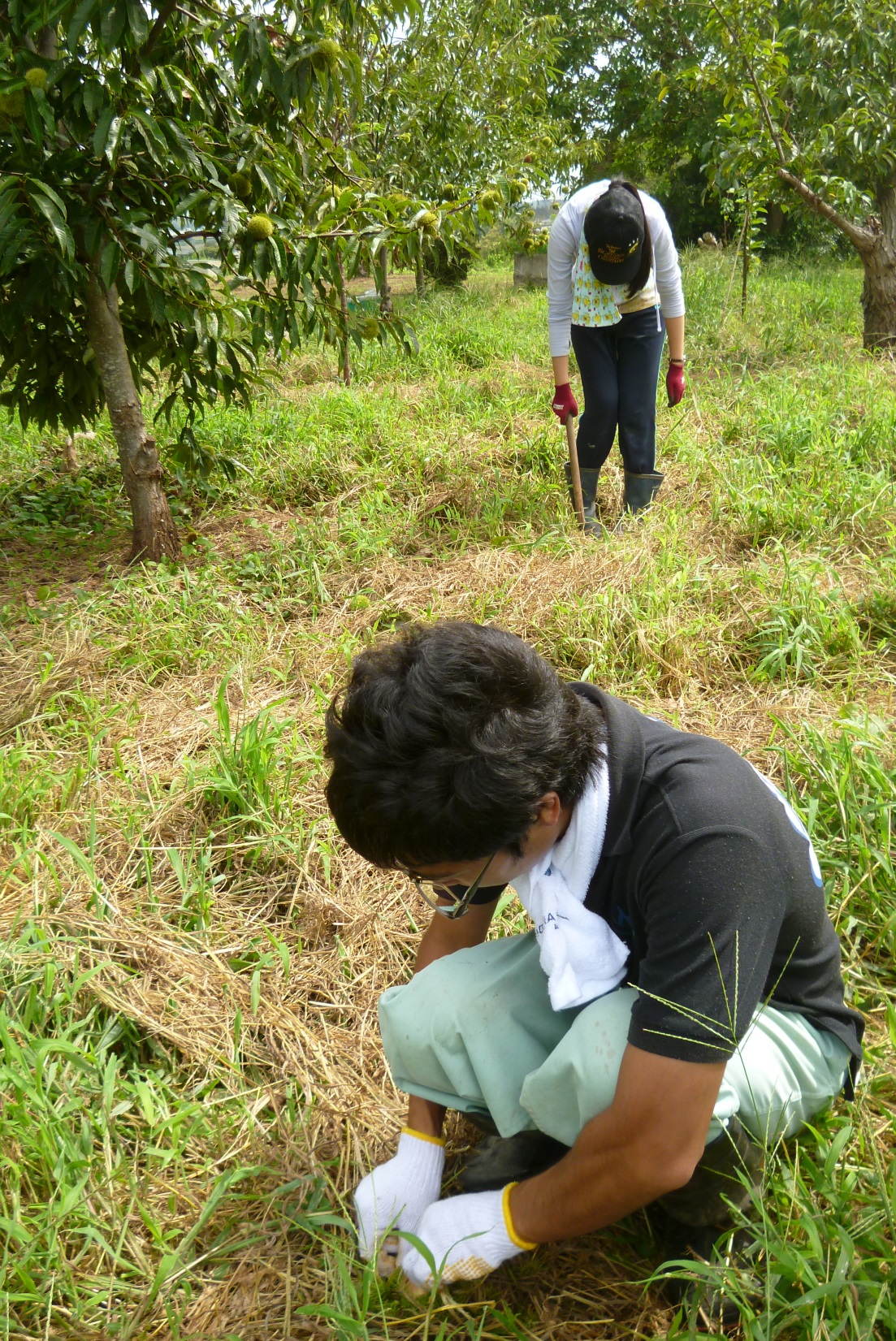 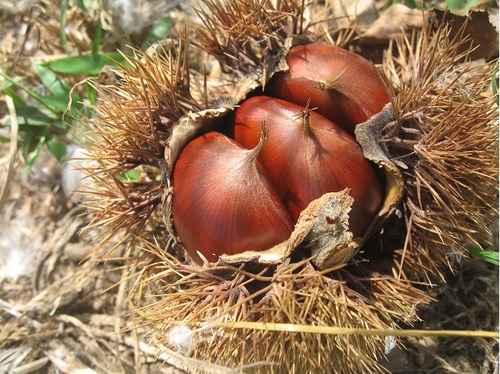 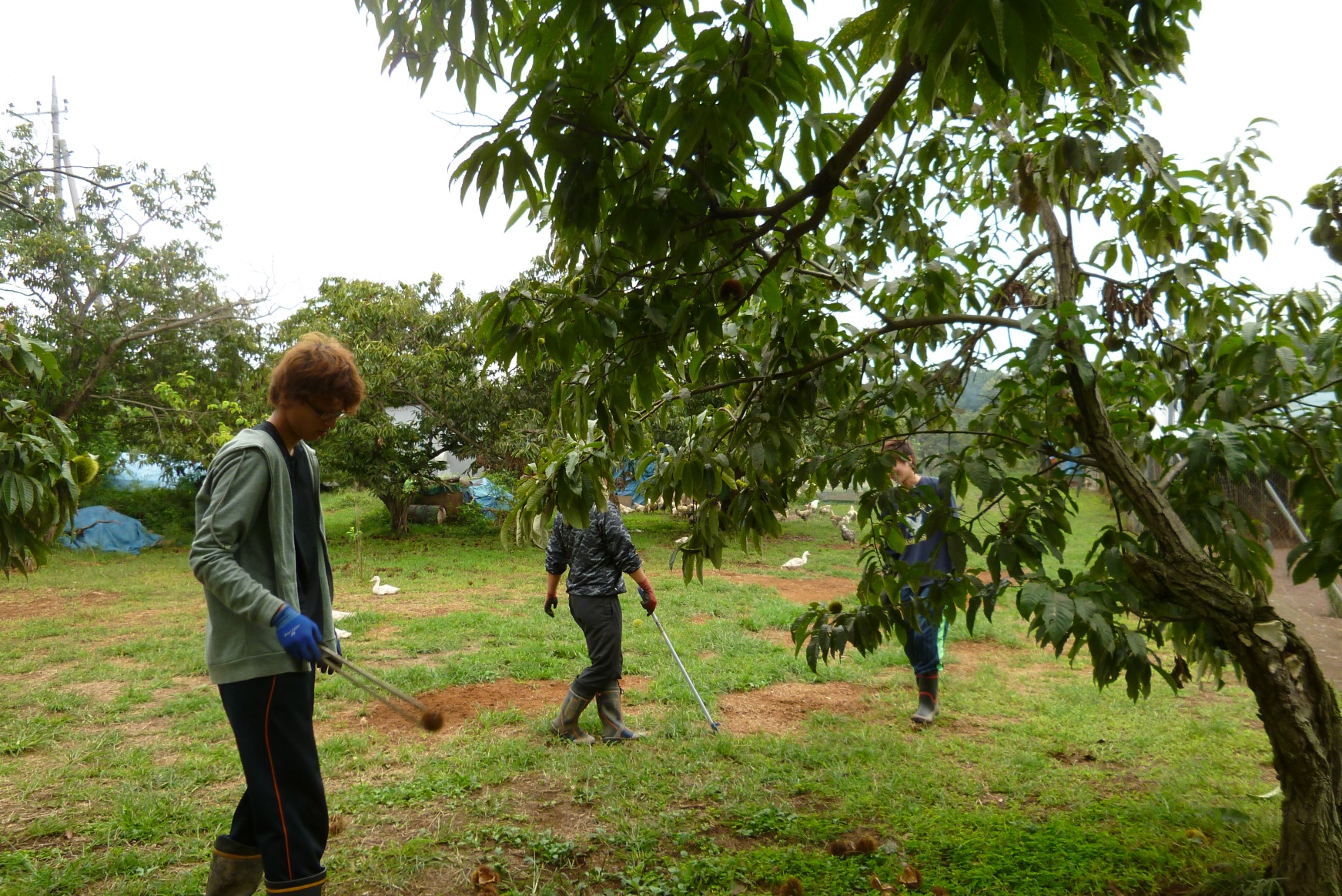 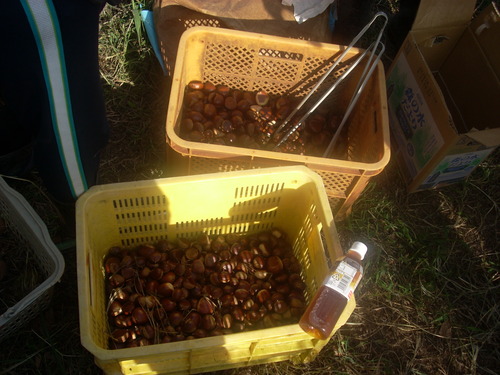 その他いろいろ
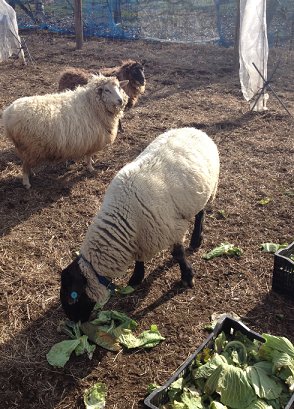 ひつじを見に行く
魚市場に遊びに行く
直売所へ行く
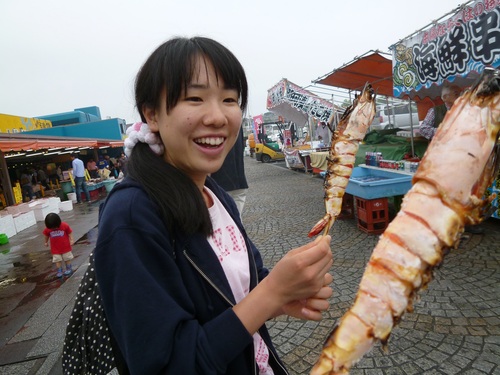 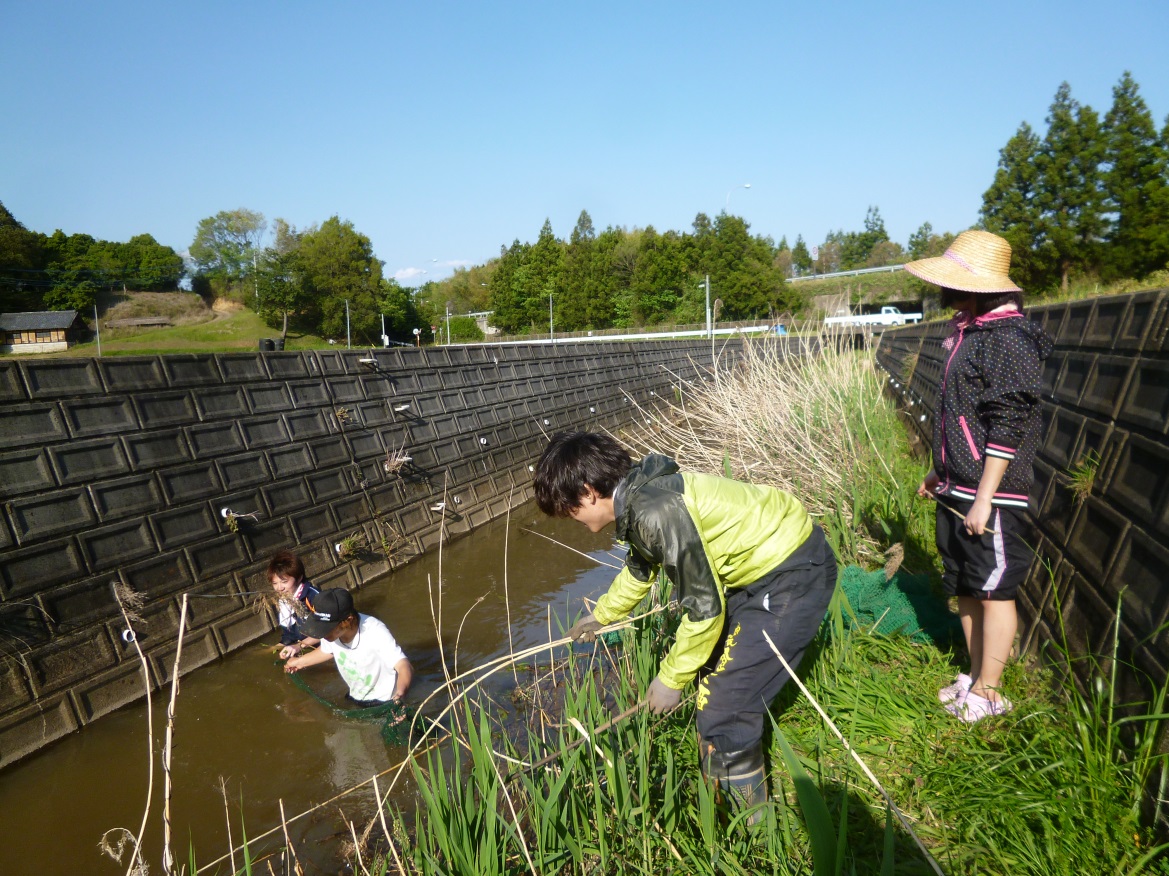 鯉の捕獲（川遊び）をする
鴨肉を賞味する
（コンフィーがイチオシ）
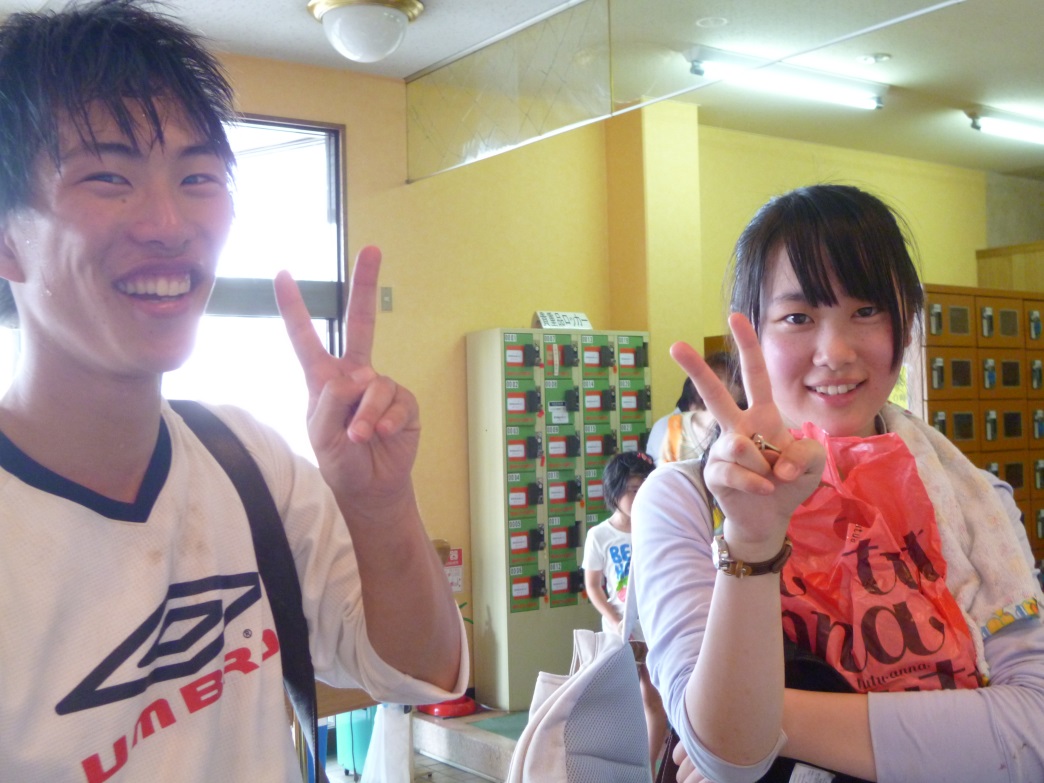 汗をかいた日は銭湯へ行く
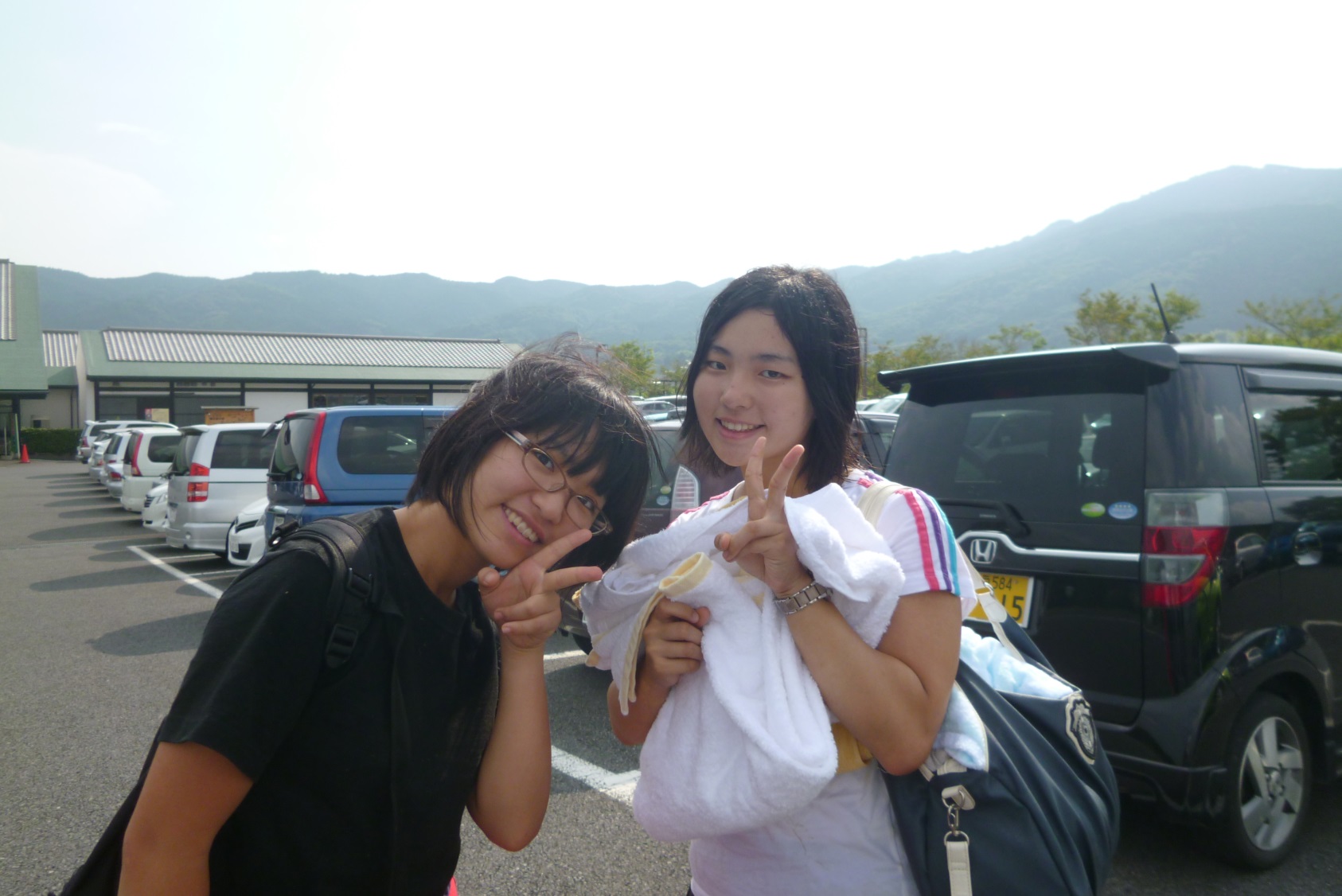 最後に…
西崎ファームの考え方・経営を知りたい人は
西崎ファームのHPを見る
そして
実際に西崎さんにお話しを伺ってみましょう！
お酒やお肉が好きな人、
耕作放棄地の活用に興味のある人も
　特に興味のない人も

　　　ぜひ　西崎さんちへ行きましょう(^o^)/
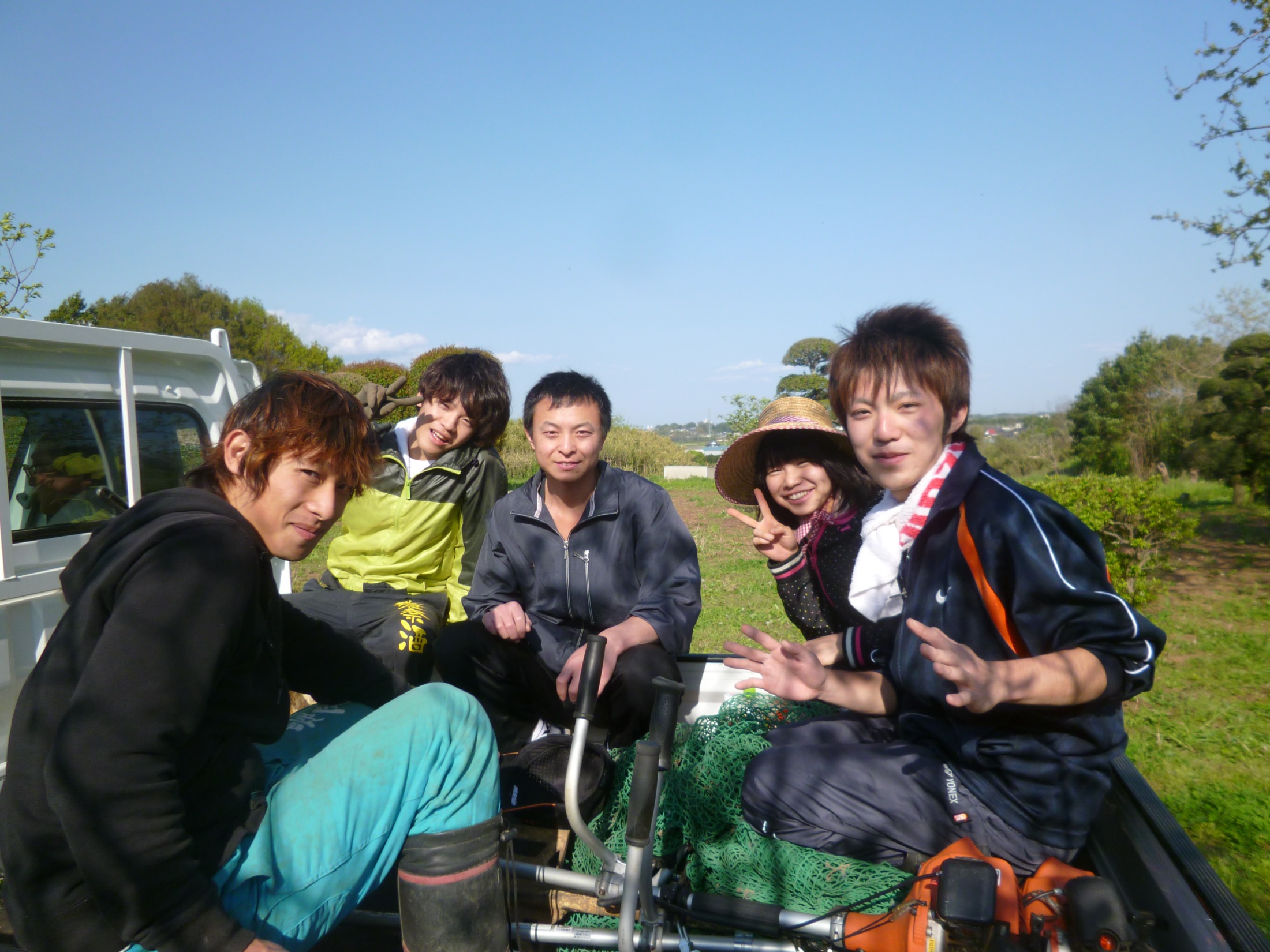 ご清聴ありがとうございました！